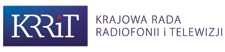 Audiodeskrypcja
Wyniki badania audiodeskrypcji w programach telewizyjnych rozpowszechnionych w sposób naziemny cyfrowyw IV kwartale 2018 r.
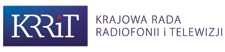 Cel badania
Sprawdzenie czy osoba z dysfunkcją wzroku jest w stanie samodzielnie, za pomocą dostępnych jej narzędzi, uzyskać informację o dacie i godzinie emisji audycji z audiodeskrypcją.
Weryfikacja czy wskazywana przez nadawcę audycja,  jako posiadająca audiodeskrypcję, została wyemitowana z tym udogodnieniem.
Ocena jakości i przydatności  audiodeskrypcji dla osób z dysfunkcją narządu wzroku dla zrozumienia treści audycji.
Warszawa – sierpień 2019 r.
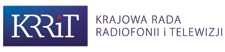 Cel badania
Analiza ilościowa - liczba i czas trwania audycji z audiodeskrypcją w poszczególnych programach. 
Wskazanie gatunków, w których  najczęściej występuje audiodeskrypcja. 
 Rozmieszczenie audycji z audiodeskrypcją  w programie.
 Emisje powtórkowe audycji z audiodeskrypcją.
Warszawa – sierpień 2019 r.
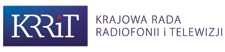 Metodologia badania
Monitorowanie źródeł informacji - dane o  emisji audycji z audiodeskrypcją.
Monitorowanie programów telewizyjnych rozpowszechnianych w sposób naziemny cyfrowy -  audycje z audiodeskrypcją.
Weryfikacja czy audycje oznaczone w zapowiedziach, jako audycje z audiodeskrypcją, zostały wyemitowane.
Zebranie odpowiedzi na pytania ankietowe dotyczące audiodeskrypcji.
Warszawa – sierpień 2019 r.
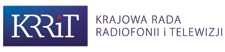 Czas trwania audycji z audiodeskrypcją - porównanie
Warszawa – sierpień 2019 r.
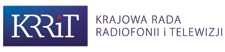 Audiodeskrypcja
Nadawcy 10 programów objętych monitoringiem nie nadawali audycji                z audiodeskrypcją w IV kwartale 2018 r.:
TVP Regionalna
TVP Info
TVP SPORT
Fokus TV
TV Trwam
Zoom TV
Metro
Nowa TV
Stopklatka TV
WP
Warszawa – sierpień 2019 r.
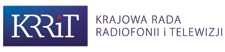 Liczba audycji z audiodeskrypcją           w programach
Warszawa - sierpień  2019 r.
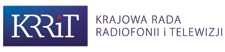 Jakość audiodeskrypcji - forma
Forma - średnia ocena jakościowa: 3,67
 (1 – bardzo zła, 5- bardzo dobra) 
Kryteria:
ocena głosu, zróżnicowanie głosów bohaterów
forma i dynamika wypowiedzi
nakładanie się deskryptora na kwestie bohaterów
natężenie dźwięku oryginalnej ścieżki dźwiękowej i audiodeskrypcji.
Warszawa – sierpień 2019 r.
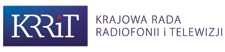 Jakość audiodeskrypcji - treść
Treść - średnia ocena: 3,59
 (1 – bardzo zła, 5- bardzo dobra) 
Kryteria:
przydatność audiodeskrypcji dla danego gatunku audycji
zakres, liczba i rodzaj dostarczanej w ramach audiodeskrypcji informacji.
Warszawa – sierpień  2019 r.
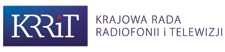 Jakość audiodeskrypcji - zestawienie
Warszawa – sierpień 2019 r.
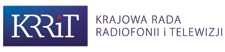 Audycja z audiodeskrypcją
Warszawa - sierpień 2019 r.
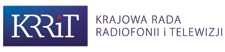 Audycje z audiodeskrypcją                          w podziale na gatunki
Warszawa – sierpień 2019 r.
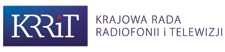 Audycje z audiodeskrypcją w pasmach programowych
Warszawa – sierpień 2019 r.
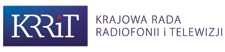 Źródła informacji o audiodeskrypcji
Warszawa – sierpień 2019 r.
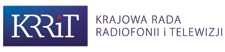 Podsumowanie
Audycje z audiodeskrypcją emitowano jedynie w 15 na 25 objętych badaniem programach. 
W badanym okresie audytorzy, przeszukując 3 źródła pozyskiwania informacji, znaleźli 3975 audycji z zapowiadaną audiodeskrypcją, z czego 86 wyemitowano bez audiodeskrypcji. 
3,5% emitowanych audycji  z audiodeskrypcją - według audytorów -  nie potrzebowało jej. 
Kategorią audycji, która często nie wymagała audiodeskrypcji, była rozrywka. Spośród wyemitowanych audycji rozrywkowych 43,7% nie potrzebowało jej.
Warszawa – sierpień 2019 r.
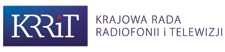 Podsumowanie
Wśród wyemitowanych audycji z audiodeskrypcją powtórki stanowiły średnio 38,1% (1514 audycji powtórkowych). Największy udział powtórek miał program  TVP Historia (96,83%), TVP2 (88,88%), TV Puls (94,11%) oraz TVP Kultura (85%).
Audycje z audiodeskrypcją emitowano we wszystkich porach dnia. Ponad ¼ audycji emitowana była w porze nocnej.  Wyłącznie w porze nocnej audycje emitowano  w programie TVN 7, a nocna pora emisji przeważała programach w TV Puls i TV Puls 2.
Warszawa – sierpień 2019 r.
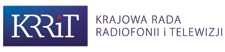 Wnioski
Nadawcy niewłaściwe oznakowują audycje z audiodeskrypcją - część audycji posiadała tylko symbole graficzne bez  tekstu alternatywnego, np. „film z audiodeskrypcją dla niewidomych”.
Część nadawców (ATM Rozrywka, TTV, Super Polsat, TVN oraz TV6) nie zamieszczała informacji o emisji audycji z audiodeskrypcją na swoich stronach bądź w innych miejscach, dostępnych osobom z dysfunkcją wzroku (dotyczyło to 51,6% wyemitowanych audycji z audiodeskrypcją).
Warszawa – sierpień  2019 r.
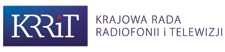 Wnioski
Teletekst i EPG (Electronic Program Guide) – nieintuicyjny i niefunkcjonalny, dostępny jedynie z poziomu komputera lub za pomocą specjalnego, kosztownego oprogramowania (np. DVB Viewer), pozwalającego zapoznać się osobie niewidomej z treścią teletekstu z ekranu telewizora lub karty telewizyjnej.
Warszawa – sierpień  2019 r.